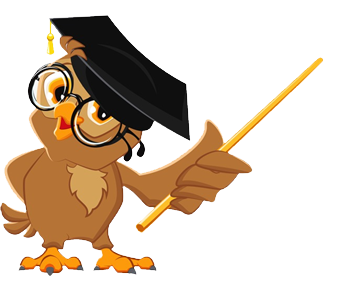 Za pokretanje projekcije 
klikni na sličicu platna na dnu ekrana.
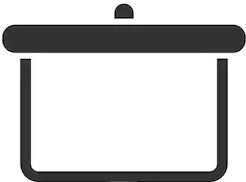 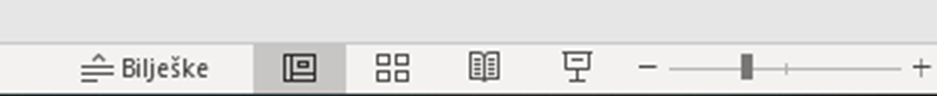 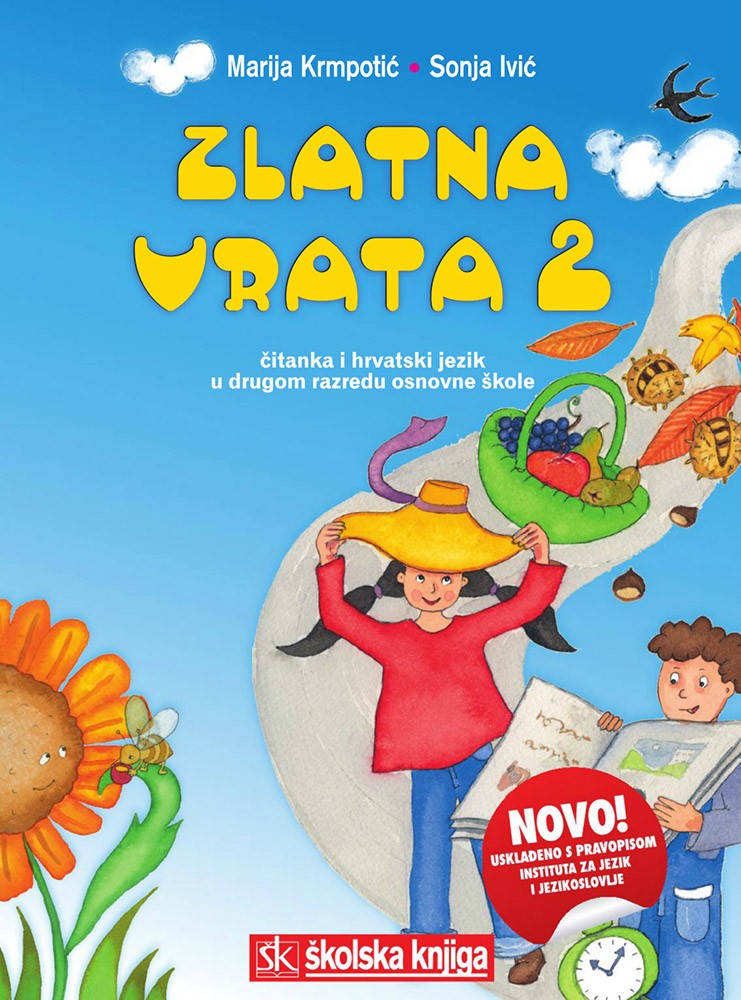 Hrvatski jezik
Najljepša boja
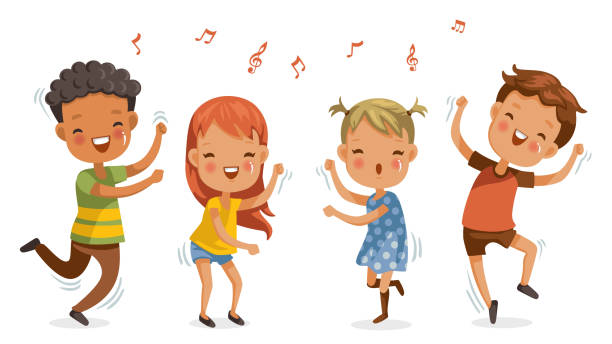 Glazbena kultura
Boje
Pjesma Boje
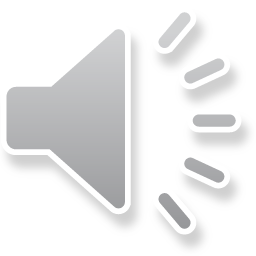 Klikni na zvučnik i poslušaj pjesmu o bojama!
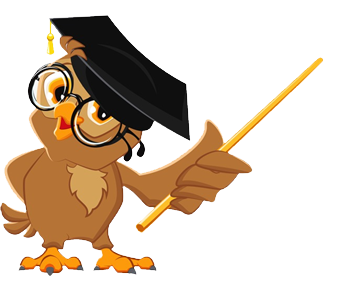 Znaš li zašto je srce najčešće obojano crveno?
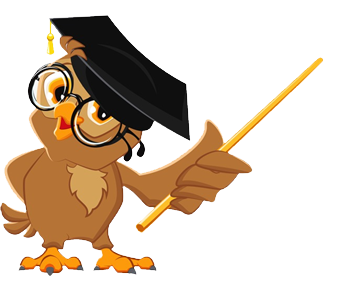 Crvena je boja ljubavi!
Dovrši rečenice i zapiši ih u bilježnicu:

Moja najljepša boja je _______

To je boja ______________
Koja je tvoja omiljena boja?
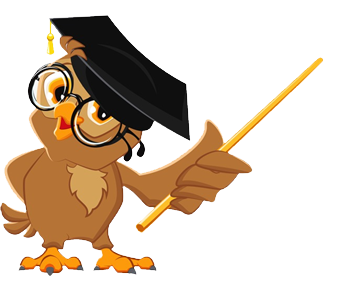 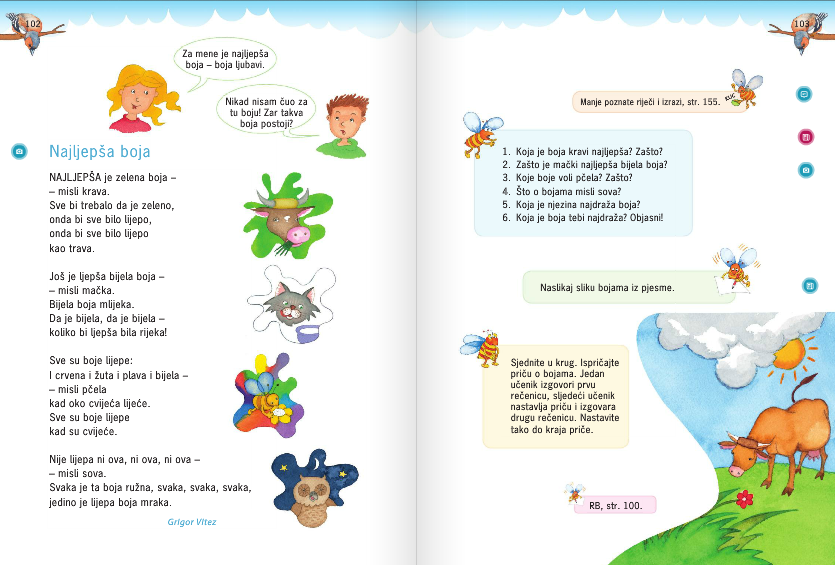 Otvori 102. str. i pročitaj pjesmu  
Najljepša boja.
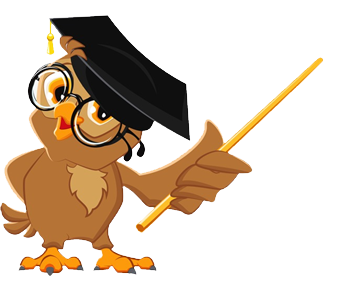 Najljepša boja
1. Ova pjesma ima četiri _______________________.
2. Kitice nemaju jednak broj _______________________.
3. Pjesma govori o _______________________.
4. Da su sve boje lijepe, misli _______________________.
5. Mački je najljepša _________________________.
6. Krava misli da sve treba biti ________________________________.
7. Što o bojama misli sova? 
8. Poslušaj još jedanput pjesmu Boje. Napiši što je u pjesmi Boje obojeno       
     bojama iz pjesme Najljepša boja!
9. Što je još u prirodi obojano bojama iz pjesme Boje?
Prepiši i dopuni rečenice!
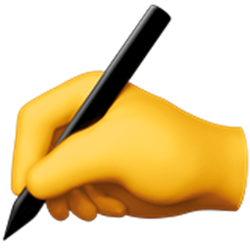 Pročitaj pjesmu glasno i ako možeš snimi svoj glas na WhatsApp i pošalji mi!
Nauči čitati 
pjesmu 
Najljepša boja.
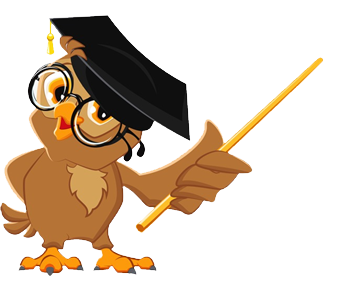